Pi = cost.  •  n. mol. Superficiale  •  n. mol. interne
2
n
n
n
Pi = cost. •	      •        =   a •
V
V
V
Ptot  =  P + Pi
= P + a
V occupato dalle molecole = nb
(b = volume occupato dalle molecole di 1 mole)
Vdisponibile = V - nb
(P + Pi)(V - nb) = nRT
2
2
n
n
P + a          (V - nb) = nRT
V
V
Equazione di van der Waals
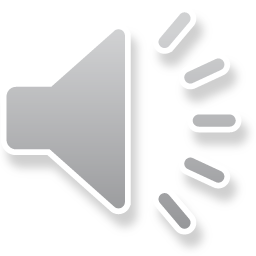 Isoterme del CO2 vicino alla 
temperatura critica
TC
T2
T3
T1
P
T1 > TC
T2,T3 < TC
T1
TC
T2
T3
V
Vl
Vl
VC
Vv
Vv
3
2
2
1
Fase liquida +
Vapore
Fase liquida
Fase vapore
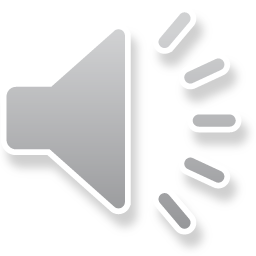 Misura del peso molecolare di un gas ideale
m
m
P
PV =    RT
= d = M
M
V
RT
Densità relative
m1
P
d1 =     = M1
V1
RT
m2
P
d2 =     = M2
(alla stessa P e T)
V2
RT
d1
M1
=
M
M
d2
M2
dN2=
dH2=
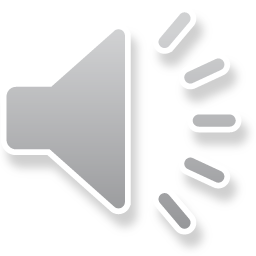 28
2
Teoria Cinetica dei Gas
1) 	Il gas è costituito di molecole aventi dimensioni trascurabili, in 
	movimento disordinato.
2) 	Le molecole urtano tra loro e con le pareti del recipiente, gli urti sono 
	elastici.
3)Non esistono azioni a distanza tra molecole (né attrazioni né repulsioni).
4)	 Il moto delle molecole è caotico (non esistono direzioni privilegiate).
5) 	L’energia cinetica media è proporzionale alla temperatura assoluta:
E = 1/2 mv2 = cost. • T
z
2
2
2
v2 = vx+vy+vz
vz
x
vx
vy
vx
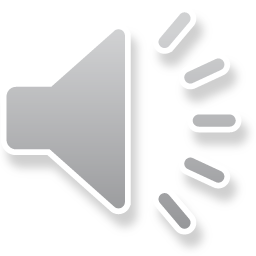 y
z
v1t
Si dividono le componenti vx (velocità
parallele all’asse x) in gruppi:
                 v1, v2, v3 … vn
Siano N1 le molecole con velocità v1
contenute in 1 ml.
x
Sia m la massa di un molecola.
= -N1Amv1t
Volume unitario: A v1t
Area di una faccia = A
y
Numero urti delle molecole 
con velocità v1 sulla parete A 
nel tempo t
1/2  N1Av1t
Cambiamento quantità di moto:
D = mv(dopo) - mv (prima)
1/2  N1Av1t(-2mv1)
= -mv1 - mv1 = - 2mv1
Variazione totale della
quantità di moto dovuta
alle molecole con velocità
v1 nel tempo t
2
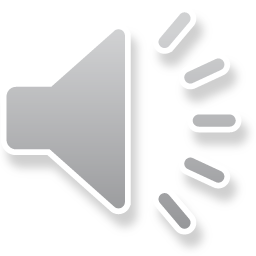 2
2
F = ma
F’ = - F
= N1Amv1
= - N1Amv1
=
mv
2
2
F’
t
=
pressione dovuta alle 
molecole aventi velocità v1
= N1mv1
P1 =
N1Amv1
A
A
2
2
2
P1 = N1mv1      P2 = N2mv2     P3 = N3mv3 …
2
2
2
2
2
2
P = P1 + P2 + P3 + … = N1mv1  + N2mv2  + N3mv3  + …
P = m(N1v1  + N2v2  + N3v3  + …)
Si definisce velocità quadratica media parallela all’asse x:
2
2
2
2
N1v1  + N2v2  + N3v3  + …
vx  =
N
dove N è il numero totale di molecole nell’unità di volume
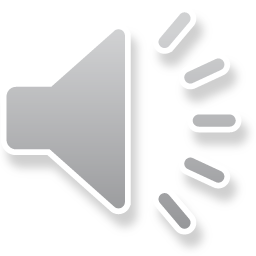 2
2
2
2
2
2
2
=>
2
2
2
2
vx  =  vy  =  vz           
(ipotesi 4 teoria cinetica)
N1v1  + N2v2  + N3v3  …
Nvx =
2
2
2
P = m(N1v1  + N2v2  + N3v3  + …)
2
2
2
2
2
P = mNvx
v  = vx  +  vy  +  vz
2
2
2
2
2
2
P =mN ● 1/3v
P =2mN ● 1/2 ● 1/3 ● v
v  =  3vx       →    vx  = 1/3 v
N1v1  + N2v2  + N3v3  +,,
vx =
N
2
P = 2/3 N (1/2mv )
2
1/2 mv  = E = cost • T
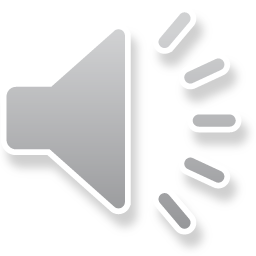 P = 2/3 N cost● T
N = numero totale di molecole 
per unità di volume
P = 2/3 N cost● T
Per N molecole
N
PV =    K T
N
R =    K
N
PV = R T
PV = nR T
Per 1 mole
N =                (N  = numero totale di molecole)
V
N
2
2
2
N
PV =          cost● T
P =           cost● T
cost = K
3
3
3
V
8,31  J/mole K
R
= 1,38 • 10-23 Joule/molecola●K
K =
=
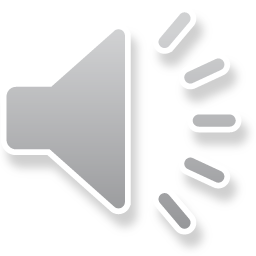 N
6,02 • 1023 molecole/mole
3
2
Poiché E dipende solo dalla temperatura, si ha, per due gas
diversi alla stessa temperatura
2


E = 1/2 mv2 = cost • T
E = 1/2 mv2 =      KT
2
2
1
1
m1v1    =
m2v2
VELOCITA' MEDIA
2
2
2

2
v1
v
m2
m2
0,921
0,921
Vm =
Vm =
v1
3
2
cost = K
cost =     K
=
=
2
2
2
3
m1
v2
v2
m1
3
3KT
1/2 mv2 =      KT
v2 =
2


3 KT
3 KT
2

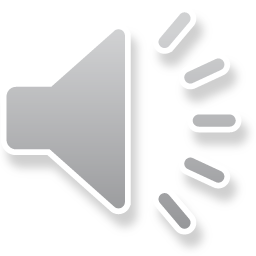 v
m
=
0,921
m
m
2

1
vm
v
=
=
1,09 vm